Today’s Bellringer – September 9, 2014
Enter quietly and begin your bellwork BEFORE the tardy bell rings.
Turn in any late work.  
Write down today’s Essential Question and attempt to answer it.
China’s history is one of decentralization followed by periods of centralization.  What dynasty set the precedent for imperial, centralized rule?
 Write down the W.O.D. and definition.  
Nebulous – vague; misty; lacking a fully-developed form
Please remember to date your entry.
[Speaker Notes: WHAP]
Mr. Wyka - World History
Chapter 14 The Resurgence of Empire in East Asia   (a.k.a. China)
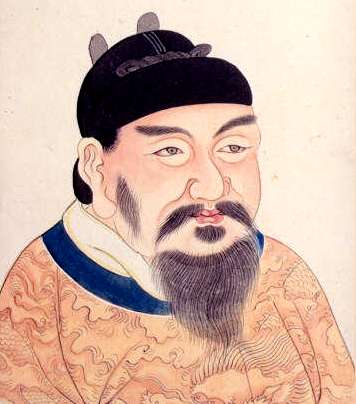 3rd Emperor - Tang Gaozong (Li Zhi) ~ [650 to 683 CE]
Essential Questions
How can invasion change the lives of people in conquered lands?
Think on your own life a moment.  Think of how peaceful your life has been.  There’s been no foreign armies marching through your backyard, no soldiers throwing you out in the street so they can take your home, no imperial guards forcing you into the emperor’s army to cook, clean, or fight.  But life in ancient China was often just that, until the long, stable rule of the Tang.
Why does it matter?
In 581 C.E., forty-one years before the birth of Mohammad, the Sui dynasty unified China for the first time in hundreds of years beginning a long period of stability, relative peace, and technological advancement.
Lesson Vocabulary
Scholar-gentry
dowry
dynasty
Khanate
Neo-Confucianism
Porcelain
silk
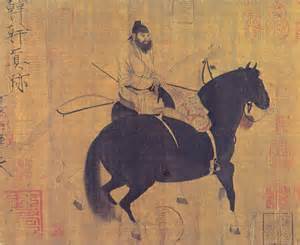 Three Dynasties
Guiding Question:  

How did the Sui, Tang, and Song dynasties bring order to China between periods of chaos and instability?
The Sui Dynasty
After the Han dynasty fell in 220, China experienced disorder and civil war for the next three hundred years.
The Sui Dynasty
Although it didn’t last long, the Sui Dynasty brought stability back to China after this period of war.
(581-618)
The 2nd Sui emperor was cruel, forced his people to work on his pet projects and bitterly taxed them.  This caused a rebellion, Sui Yangdi was murdered and the Sui dynasty ended.
The Tang Dynasty
After the fall of the Sui…
The Tang lasted for nearly 300 years.
 618-907
Land redistribution
Merit based civil service exams
Controlled Tibet
Korea paid tribute
The Tang Dynasty
Plotting and government corruption led to the downfall of the Tang.
Unrest and revolts resulted.
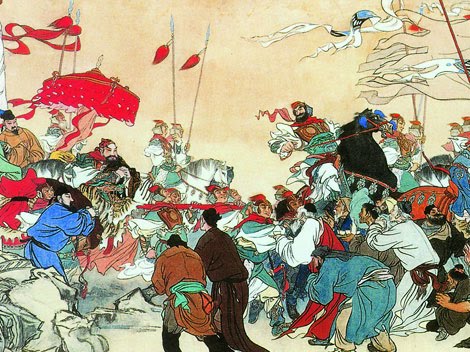 The Song Dynasty
Followed the Tang…
Lasted for more than 300 years.
 960-1279
Period of prosperity and cultural achievement
Mongols, nomads from the north, invaded China forcing the Song to move their capital south.
The Song Dynasty
The Song eventually were conquered by the Mongols.
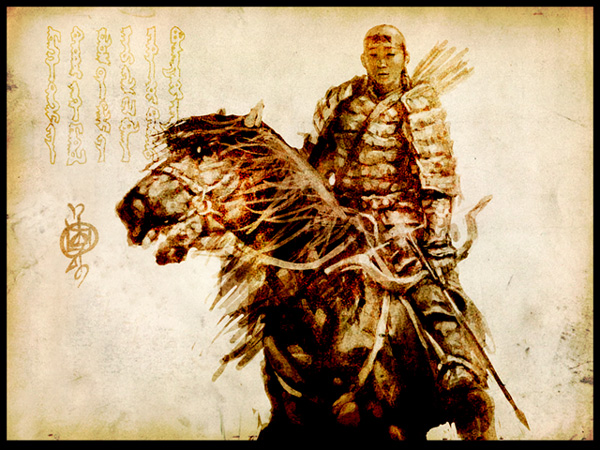 Advancements under the Three Dynasties
Steel weapons
Cotton
Gunpowder 
Paper Money
Long distance trade
The Silk Road spread not only goods but ideas.
The Silk Road
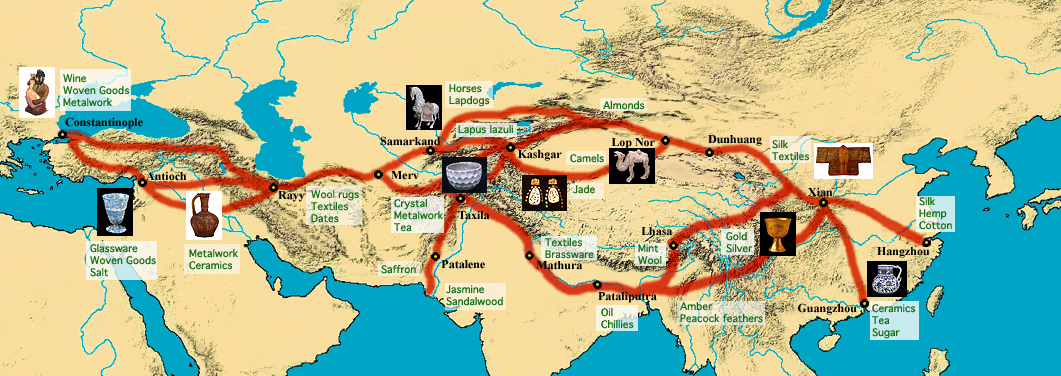 Chinese Society
Based on Confucian principles of duty and service.
Female children less important than male children.
Most Chinese were peasant farmers.
Land controlled by the rich, scholar-gentry.
https://www.youtube.com/watch?v=ylWORyToTo4

2000 Years of Chinese Dynasties clip
Hey, Hey, We’re the Mongols!
Understand what a khanate is.  A khanate is one of several separate territories into which Genghis Khan’s empire was split, each under the rule of one of his sons.
The Mongols
Pastoral people from Mongolia
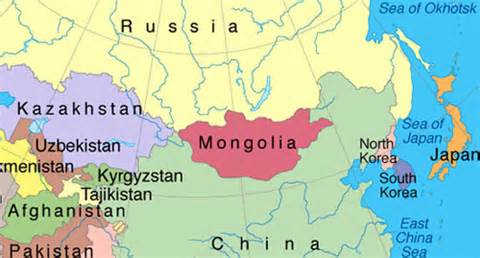 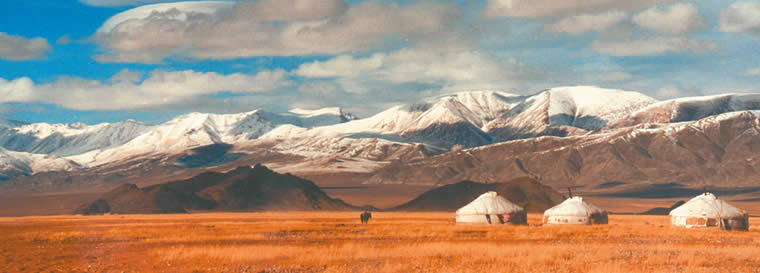 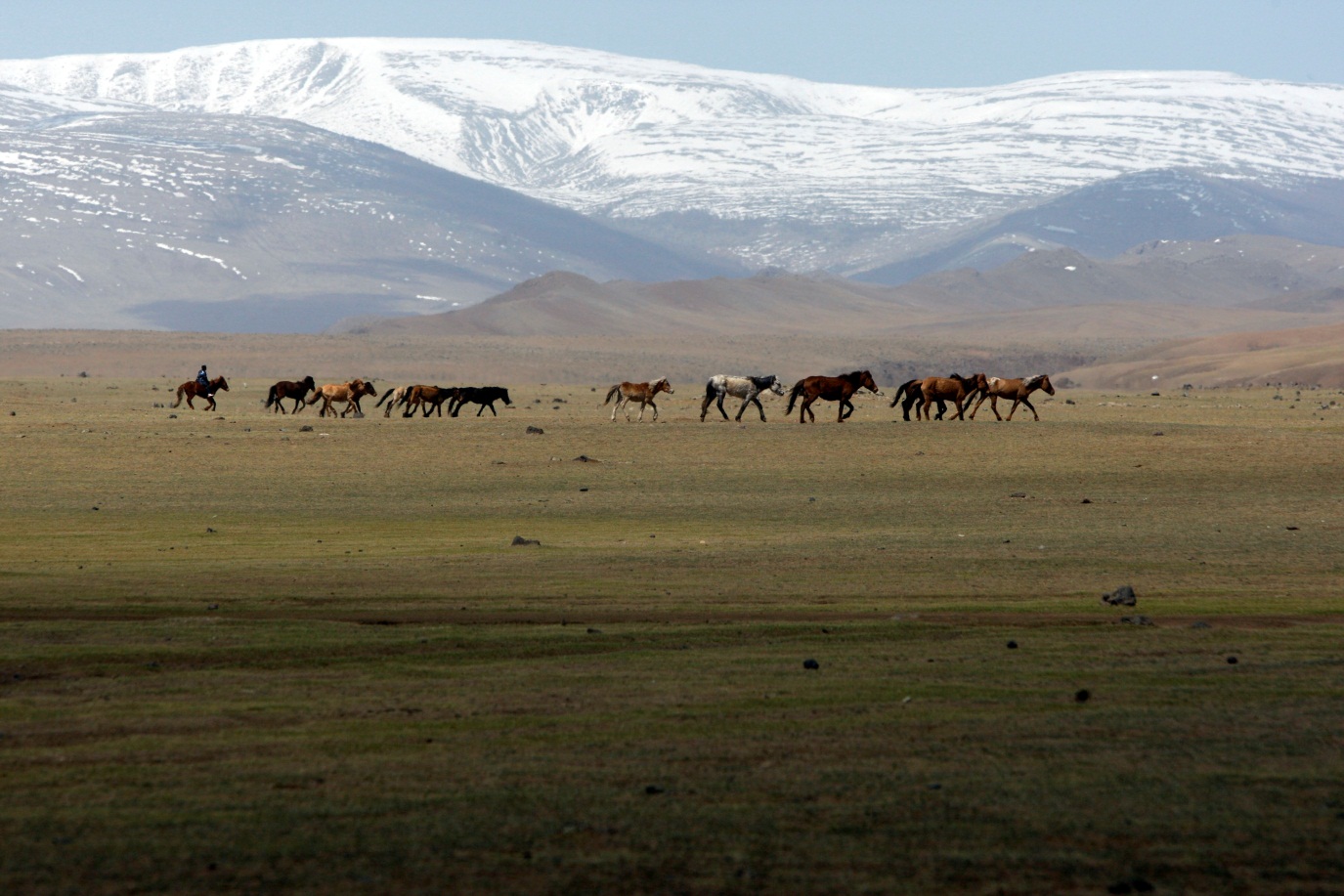 Mongols
Quickly rose to power in Asia.
Created the world’s largest land empire.
Temujin (Genghis Khan)
Gradually unified the clans.
Elected Genghis Khan by the clan warriors (Genghis Khan means strong ruler.)
Conquered through military tactics, ferocity, technology, and fear.
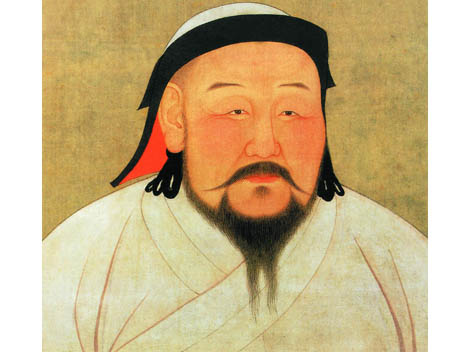 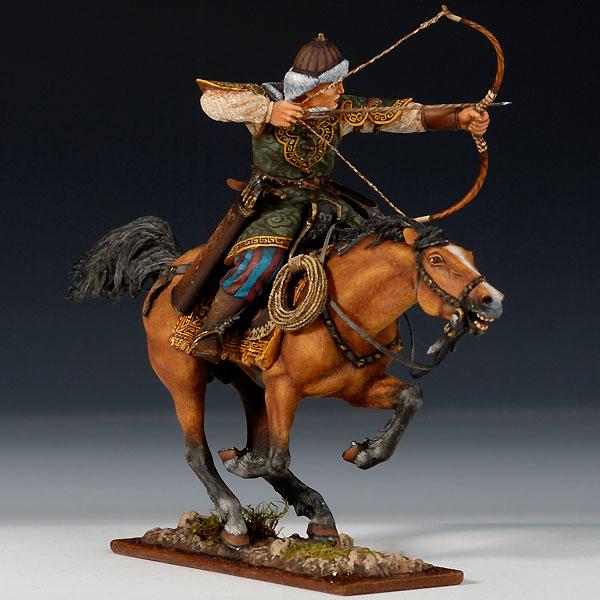 Mongol Empire
After Genghis Khan’s death, the empire was divided into khanates.
Each territory ruled by a son.
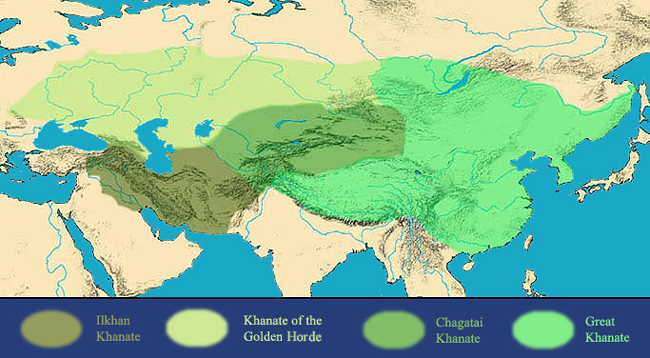 Empire Built Through Conquest
Many of the great empires of the day fell before the Mongols.
Abbassid Muslims of Baghdad
Islamic sultan of Persia
Song dynasty of China
The Kievan Rus (Russia)
However, they were repulsed on two separate occasions when they tried to invade Japan.
Yuan China
Genghis Khan’s grandson, Kublai Khan, ruled China.
This non-Chinese dynasty was called the Yuan and lasted 70 years.
Yuan were defeated in 1368, and a new Chinese dynasty was born – the Ming.
https://www.youtube.com/watch?v=szxPar0BcMo 

Wait for it… The Mongols!
Looking back…
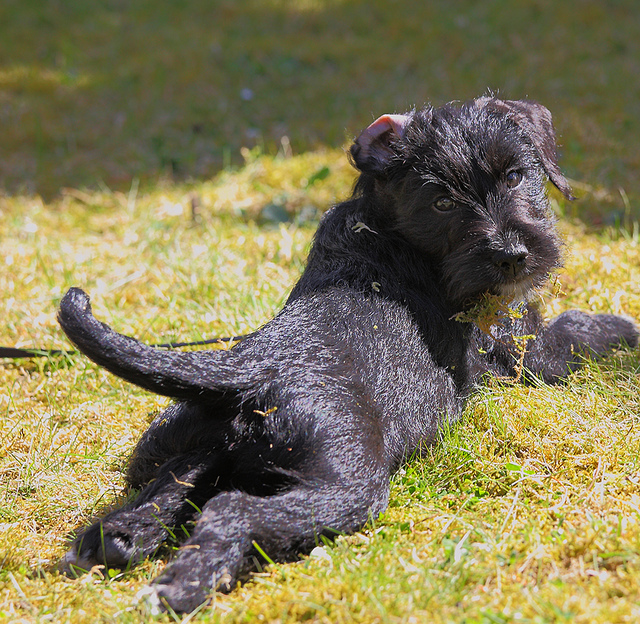 The Frankish king who was crowned emperor by the pope on Christmas day, 800.
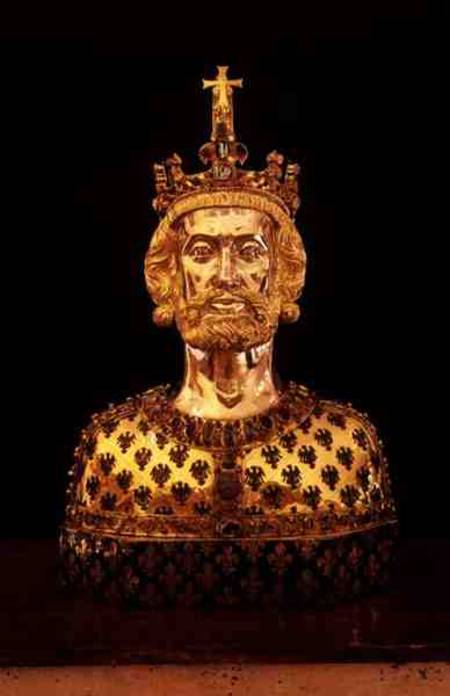 Charlemagne
Quiz TimeYou may use your notes from this lecture, and only your notes.
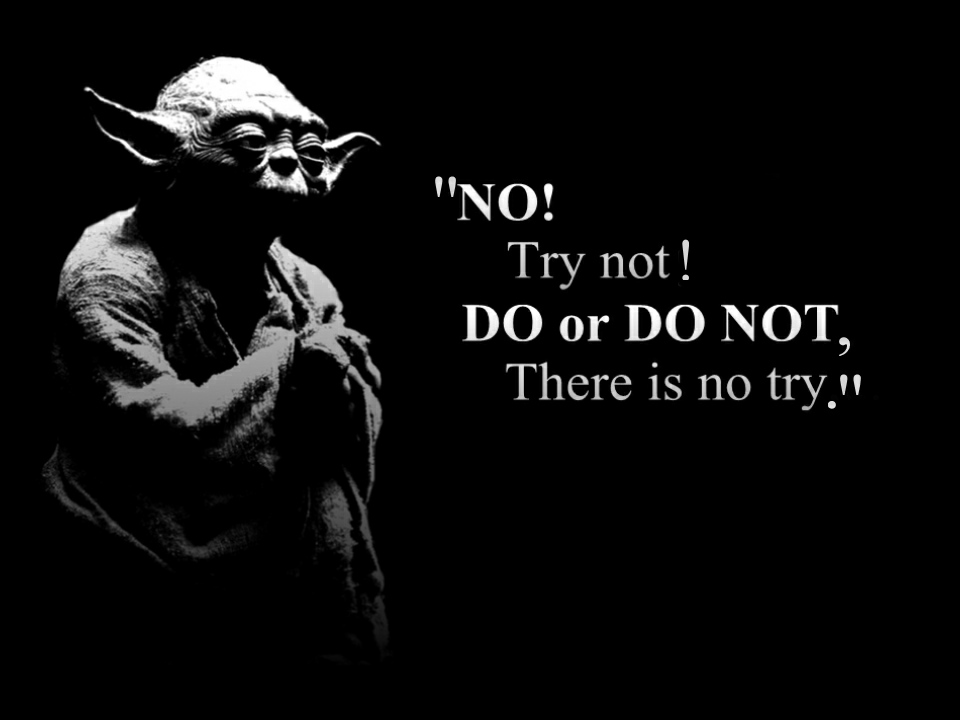